(Bio)safety: Everybody is an idiot (Especially yourself) Until proven otherwise.
Massimo Bertino
Virginia Commonwealth University
Biosafety is….
The practices, procedures, and use of controls required to ensure safe conditions in facilities that work with potentially infectious microorganisms and other biological hazards
In short-it is how to protect yourself, your co-workers and the environment from biohazards
Use your street smarts.
Be awake/aware of your surroundings.
Do not trust anybody, including yourself.
How to end up in the emergency room
Person works with acids (HNO3).
Wears gloves the whole time.
In the evening cleans up the workstation.
Carries the acid back to the other lab.
Ends up in the emergency room instead.
What went wrong?
Who did it?
What was the most painful thing of this incident?
Why did it happen? 
Why we were VERY lucky after all?
Why focus on biosafety
Establishing safe work practices helps workers go home the same way they came into work. Prevention of incidents and accidents is the crux of biosafety 
Many biological work practices focus on protection of the materials in use, biosafety focuses on protecting the worker, the community, and the environment.
Never forget: invisible; action may be delayed; can be spread.
Environment? Why care?
Chromium plating facility.
Minor accident, emergency flush required.
Building is very old, not up to standard.
Emergency flush is still from old times, the bath is discharged inside a river.
Fish dies downstream.
Company gets sued.
WHY were they lucky after all.
Biohazards
Human blood and blood products
OPIM, other potentially infectious material
Human tissue or organs, human bodily fluids
Culture medium containing HIV, HBV, HCV
Human cells
Fungal, Bacterial or viral agents
High Consequence Pathogens (Select Agents)
Tissue or blood from animals
Toxins of biological origin
Recombinant DNA
Supernatant from cells
Effluent from living organisms
Biohazards: horror Scenarios.
Human bodily fluids. Say, your own saliva.
Finish work, go home, leaving the slide in somewhere in the lab.
Woops! You just got infected with mutant e-coli. You end up unconscious at the hospital.
HOW ABOUT THAT SLIDE?????????

Recombinant DNA
Person uses an AFM, used by 3-4 other people per day.
Question: “What are you working on today?”
Answer: “Oh, just short peptides”. PRIONS.
How do I proceed?
Know what you are working with.
Know how to handle it.
Know what to do in case something goes wrong.
Classification of Agents
Classification of Etiologic Agents on the Basis of Hazard 
(by The Centers for Disease Control and Prevention (CDC))
Classification of agents on a scale from Risk Group 1 through Risk Group 4 discussed in BMBL.
Risk Group 1 (RG1) agents are not associated with disease in healthy adult humans.
Risk Group 2 (RG2) agents are associated with human disease which is rarely serious and for which preventive or therapeutic interventions are often available.
(3) Risk Group 3 (RG3) agents are associated with serious or lethal human disease for which preventive or therapeutic interventions may be available.
(4) Risk Group 4 (RG4) agents are likely to cause serious or lethal human disease for which preventive or therapeutic interventions are not usually available.
5th edition of BMBL
Biosafety Resources
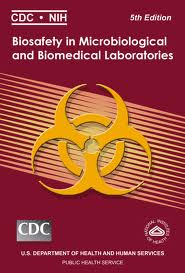 Pathogen Safety Data Sheets from Public Health Canada
Public Health Agency of Canada
There is also an app for this website available
CDC-NIH “Biosafety in Microbiological and Biomedical Laboratories” (BMBL) 5th edition
https://www.cdc.gov/biosafety/publications/bmbl5/index.htm 
WHO (World Health Organization) Biosafety Manual
Risk Group Classification for Infectious Agents
ABSA.org 
NIH Guidelines for Research Involving Recombinant or Synthetic Nucleic Acid Molecules (NIH Guidelines)
[Speaker Notes: Hyperlinks are not visible- no matter what color – some formatting is overriding 
After you click on the links, they show up in purple.]
WHO biomanual
WHO biosafety manual
This manual is available in multiple languages http://www.who.int/gho/publications/world_health_statistics/ar/ 
Similar to the US BMBL, it includes sections on risk assessment and biosecurity
Biosafety as core value
Resources are available and should be utilized
Various regulatory agencies oversee the use of biologics due to the importance of establishing and following biosafety practices
Even when not required, best practices should be implemented to protect workers, the community, and the environment
ALWAYS: Experiment risk assessment
Why is this form 
So important???
Hierarchy of Controls
Elimination
Substitution
Engineering Controls
Technology
Administrative Controls
Training
Procedures
Personal Protective Equipment

PPE is the least effective factor!!!!
Example:
Someone working at a BSL 3 facility wants to work on the antibacterial properties of Ag.
And wants to test that on an antibiotic-resistant intestinal pathogen.
What is right/wrong with this idea?
Biosafety Containment Levels
Risk Groups are used for the microbe / agent
The Biosafety Level  refers to the containment
Biosafety Level  = Combination of engineering controls, PPE and work practices for handling biological materials
BSL1 - agents used are not known to cause disease.
BSL2 - agents used are associated with human disease.
BSL3 - indigenous/exotic agents used are associated with human disease and with potential for aerosol transmission. Example: TB
BSL4 - Dangerous and exotic agents used are associated with high risk of life-threatening disease, aerosol-transmitted; treatment usually not available. Example: Hemorrhagic fever
Biosafety levels
It is common for people to assume that Risk Group and Biosafety Level are synonymous
An agent can be classified as RG1, but BL2 work practices are recommended due to
Generation of aerosols
Scale of work
Individual susceptibility to disease
BL2 Enhanced / BL2+ work practices may be recommended for RG2 agents known to be infectious by an aerosol route
A thorough risk assessment determines the appropriate biosafety level
Biosafety Level 1 (BL1)
For research involving well-characterized agents not known to cause disease in healthy adult humans & of minimal potential hazard to laboratory personnel and the environment
Work is generally conducted on open bench tops following standard microbiological work practices
Solid biowaste 
May be autoclaved 
MUST be placed in biological waste boxes 
Sharps and biological waste containers are covered when not in use
All liquid biowaste (e.g. Aqueous biological solutions such as cell culture supernatant, microbial cultures) is decontaminated; nothing viable down the drain
Autoclave or chemically disinfected (bleach)
Do not autoclave bleach treated waste
BL 1 Standard Microbiological Practices
Keep lab doors closed when working; limit/restrict access when working
Minimize splashes and aerosols
Do not eat, drink, smoke or store food in the lab
Dispose of solid biological waste as regulated waste
Do not mouth pipette
Disinfect work surfaces daily and after spills
Wash hands after removing gloves, completing work and/or before leaving the lab
Maintain insect & rodent control program
ALWAYS: hand washing
Hands should be washed:
With warm water and hand soap
Immediately if contaminated e.g. with blood or other body fluids, chemicals
Immediately after gloves are removed
Gloves should not be worn to touch common surfaces like door handles or elevator buttons

Tips for Hand Washing:
Wet hands first with water
Apply approximately 3 to 5 ml (quarter sized amount) of liquid soap to hands
Put both hands together and rub them for at least 15-30 seconds (Happy Birthday x 2)
Make sure to cover all surfaces of the hands and between fingers with soap
Rinse hands with water and dry thoroughly
Use the paper towel used to dry the hands to handle and turn off water faucet
Horror Story #1
Person works with biomolecule.
Deposits ethanol suspension on a microscope glass slide.
To evaporate ethanol, person sprays some nitrogen on the slide.
WOOPS! Nitrogen valve is open too much. Sample is sprayed everywhere.
WHY did we have luck?
What do we learn?
Biosafety Level 2
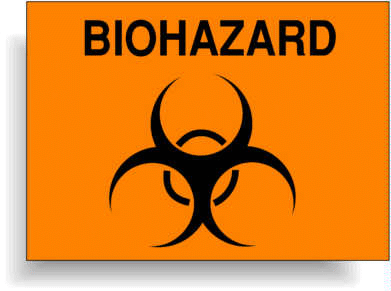 Suitable for work involving agents of moderate potential hazard to personnel and the environment.
Immunization or antibiotic treatment is typically available
Wear lab coat as part of PPE - Do not wear in common areas (offices, food court, elevator, etc.)
Post Universal Biohazard Symbol on door and equipment.  Materials are also labeled.
Red bags or red containers are for biohazards
BL2 Practices Continued…
Follow BL1 practices plus:
Autoclave available for decontamination
Solid biowaste autoclaved before placement in biological waste box if not treated offsite
Liquid waste decontaminated prior to disposal
Special attention paid to contaminated sharps
Close doors when working 
Restricted access when work is in progress
Only informed personnel may enter a BL2 facility
Biosafety Level 2Special Practices
Supervision: a competent scientist with increased responsibilities
Trains lab personnel annually
Restricts access to immunized if applicable
Limits access of immunocompromised

Lab Personnel:
 Awareness of potential hazards
 Proficiency in practices/techniques
Biosafety Level 2Facility Design (Secondary Barriers)
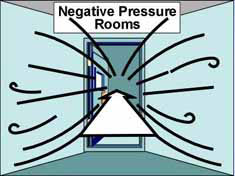 Include BL1 barriers (sinks, screens, doors, etc.) plus:
Standard lab design – 
Air flows into the lab without re-circulation to non-lab areas.
Room under negative pressure compared with the hallway.
Lockable doors
Autoclave available
Eyewash available
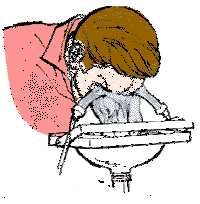 Biosafety level 3
Work is performed with indigenous or exotic agents that may cause serious or potentially lethal disease through the inhalation route of exposure
Safety  precautions build from BSL2 and now require
All procedures involving the manipulation of infectious materials must be conducted within a BSC (preferably Class II or Class III), or other physical containment devices.
A ducted air ventilation system is required. 
A method for decontaminating all laboratory wastes should be available in the facility, preferably within the laboratory.
Biosafety level 4
There are two models for BSL-4 laboratories: 
1. A Cabinet Laboratory—Manipulation of agents must be performed in a Class III BSC; and 
2. A Suit Laboratory—Personnel must wear a positive pressure supplied air protective suit. 
BSL-4 cabinet and suit laboratories have special engineering and design features to prevent microorganisms from being disseminated into the environment.
Safe Centrifuge Use
Check tubes for cracks/chips.
Use matched sets of tubes,
	buckets, etc. to ensure balance
Tightly seal all tubes and
	safety cups.
Ensure that rotor is locked to
	spindle and bucket seated.
Close lid during operation.
Allow to come to complete stop before opening.
Run at the correct RPM for the experiment!
Horror Story #2
Person works with a pressure vessel carrying out a chemical reaction.
Person is trained and instructed not to leave the room and constantly monitor temperature and pressure.
Person is caught taking measurements in another building, 0.5 km from the pressure vessel
What happened next?
Risk assessment
A risk assessment determines the appropriate biosafety level by
Identifying the hazardous characteristics of biologics 
Identifying work practices that have the potential to create exposure hazards
Addressing the consequences of exposure
Can exposure cause a laboratory acquired infection
Severity of the consequences of infection
Recommends appropriate work practices, equipment, and facility safeguards to handle biological material
Identifies and addresses potential deficiencies in lab work practices
Key components
Review proposed biological materials
Identify appropriate Risk Group
Review procedures and identify hazards
Determine appropriate Biosafety Containment Level
Recommend work practices to control hazards
Review recommendations with personnel involved, including employee training
Risk Assessment Factors
Includes review of-
Infectious dose of the organism
Virulence
Likely route of exposure
Viability of the organisms in the lab environment
Host range
Availability of suitable disinfectants
Availability of suitable prophylaxis
Scope and scale of work
Personnel in the lab
	*Factors also determine Risk Group
Hazard identification
A review of the proposed laboratory practices must be conducted 
Scale and scope of the work
Training of personnel in the lab
Technical proficiency as well as work habits
Sharps use
Spill potential
Splash or splatter potential
Generation of aerosols
Is there use of laboratory animals, and if so what is the likelihood of bites or scratches
Waste disposal procedures
What incident response procedures are established
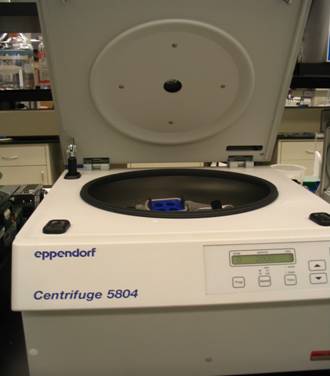 Specific work practice requirements
In addition to the requirements based on the Biosafety Level, consider implementation of additional work practices 
Strict gowning requirements 
Specific waste procedures 
Recapping needles utilizing a one-handed technique
Injecting animals and euthanasia
Particular disinfectants with the best efficacy
Safer sharps options
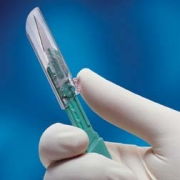 When Performing a risk assessment
Search for and review any reports of documented LAIs
Think critically 
The use of laboratory animals requires particular attention
Shedding of zoonotic agents and other infectious agents
Importation of non-indigenous agents
Genetically modified agents
Be practical 
Engage with scientists to assure them this practice is for their benefit
Be all inclusive with full circle implementation
Reporting requirements
Update occupational health provider on new work
Update Biosafety Manual, protocols, SOPs, etc.
Did anybody see the mouse?
Experiment is conducted on a mouse.
Mouse is sacrificed.
Mouse is put into -78 0C refrigerator.
Month later, someone looks for the mouse.
Woops! The mouse is not in the refrigerator.
WHERE IS THE MOUSE??????????
Bloodborne Pathogens
What Are Bloodborne Pathogens?
BBP are pathogenic microorganisms present in human blood that may cause disease in humans
Found in blood, blood products or OPIM
OPIM: semen, vaginal secretions, 
cerebrospinal fluid, synovial fluid, 
pleural fluid, pericardial fluid, 
peritoneal fluid, amniotic fluid, 
saliva in dental procedures, 
any body fluid that is visibly 
contaminated with blood, 
any unfixed tissue or organ
How are bloodborne diseases transmitted?
Routes of exposure
Dermal (absorption or breaks in the skin)
Cuts, open sores, acne, dermatitis, scrapes or abrasions, mucous membranes of the eye
Injection (parenteral exposure)
Puncture by a sharp, contaminated object
Inhalation
Direct contact with mucous membranes of respiratory tract
Ingestion
Eating/swallowing BBP-contaminated materials
BBP Protection
Accomplished through-
Establishing a written program
Exposure Control Plan (ECP) 
Universal Precautions
Sharps Surveys and Needlestick Log
New employee and annual training
Periodic inspections by someone intelligent.
Universal Precautions
An approach to infection control and the backbone of the standard  
All human blood and other potentially infectious material (OPIM) are treated as if known to be infectious for HIV, HBV, HCV, and other bloodborne pathogens
Generally accomplished by following BL2 procedures
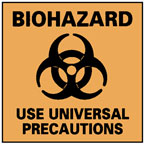 Why follow universal precautions
Working with human blood from patients
Original screening of the sample may have been clean, subsequent screens do come back positive for bloodborne pathogens

You do not want to assume any human source material is free of pathogens
Immune competence
Personal health status may impact an individual’s susceptibility to infection, ability to receive immunizations or prophylactic interventions

Therefore, all laboratory personnel and particularly women of child-bearing age should be provided with information regarding immune competence and conditions that may predispose them to infection

Individuals having these conditions should be encouraged to self-identify to the institution’s healthcare provider for appropriate counseling and guidance
Horror story #3
Student starts to work in the lab.
After a few months, the behavior becomes erratic.
What was happening?
What did we do?
Employer Best Practices
Identify those at risk of occupational exposure
Implement a written Exposure Control Plan (ECP)
Enforce good work practices
Offer Hepatitis B immunizations
Control exposures
Train employees initially and annually
Provide Personal Protective Equipment (PPE)
Identify hazards by proper labeling
Manage biohazardous wastes
Main BBPs of Concern
Hepatitis B Virus (HBV)
Hepatitis C Virus (HCV)
Human Immunodeficiency Virus (HIV)

All are bloodborne viruses
Can produce chronic infection 
Documented cases establish that transmission is possible in healthcare settings and in laboratories
Transmission
Hepatitis B can be transmitted in three ways:
Sexual transmission
Parenteral
Such as an injury with needles and sharps
Perinatal
Virus can be transmitted from a mother to her infant during childbirth
Transmission rate is 6-30% for percutaneous exposure from known positive sources
Hepatitis C Virus
Inflammation of the liver
RNA Virus 
HCV Facts
Symptoms are similar to HBV 
HCV first ID’ed in 1988
About 85% develop chronic infection
Increased risk for cirrhosis, liver cancer, and liver failure
No vaccine for HCV
HCV Transmission in Occupational Settings
Risk factors for occupational transmission are not well defined
Environmental transmission is not believed to be important - HCV rapidly degrades at room temperature
Neither presence of antibody nor HCV RNA is a direct measure of infectivity
Percutaneous transmission rate from known positive sources is approximately 2%
Viral hepatitis Statistics
Worldwide there are approximately 350 million chronic Hep B carriers
Viral Hepatitis is approximately 2% worldwide
Surveillance indicates that Pakistan seropositive population is between 4-8% with higher incidence in more rural areas
Human Immunodeficiency Virus (HIV)
Infection with HIV generally leads to Acquired Immunodeficiency Syndrome (AIDS)
Secondary infection by opportunistic pathogens
There is no vaccine or cure for HIV infection
HIV – Symptoms
Symptoms may develop after months or years
Symptoms vary:
Weakness, sore throat, nausea, headaches
Diarrhea, fever, rapid weight loss 
Flu-like symptoms
A positive antibody test takes 6 to 8 weeks after exposure
HIV – Transmission
Blood Contact – needlesticks, broken skin and mucous membranes
Sexual Contact –vaginal secretions and semen
Mother to Infant – during pregnancy, at delivery & through breastfeeding
Transmission Rates
Percutaeous         	   0.3%
Mucous Membrane   0.1%
Non-intact skin        <0.1%
Occupational HIV Transmission
U.S. Healthcare Personnel, 1985-2001
57 documented cases 
HIV negative at time of exposure and became HIV positive during follow-up period
138 possible other cases 
No documented exposure and no known risk factor for HIV infection
No confirmed occupational cases reported to the CDC from 1999 to 2011
Distribution of Documented Cases in Healthcare Workers
1981 to 2002
Occupational HIV TransmissionDocumented Cases (n=57)
50 (88%) involved percutaneous exposures
5 mucocutaneous exposures
2 exposure route unknown
Exposure Routes for BBPs
Accidents with sharps (puncture wounds)
Improper material handling 
Exposed, non-intact (broken) skin
No gloves or defective gloves
Eating, drinking, applying cosmetics in the laboratory
Incomplete disinfection
Overt exposures to aerosols or splashes
Conclusion
You are at risk for occupational exposure to Bloodborne Pathogens in the laboratory
The Exposure Control Plan outlines the necessary steps to reduce infection risk  
If you would like a copy of the ECP, contact the Biosafety Officer or Safety
When accidents occur, prompt medical attention is necessary	
The CDC recommends treatment within 2 hours
Prevention is the key